Úvod od  MS Dynamics NAV   Příklad nad podej a následky tohoto procesu v systému (sklad, položky zákazníka a věcné položky ( finanční transakce na účtech hlavní knihy) OPAKOVÁNÍ LÁTKY PROBÍRANÉ V LETNÍM SEMESTRU 2021
Ing.J.Skorkovský,CSc. 
MASARYK UNIVERSITY BRNO, Czech Republic 
Faculty of economics and business administration 
Department of corporate economy
Karta zákazníka
Klik myši
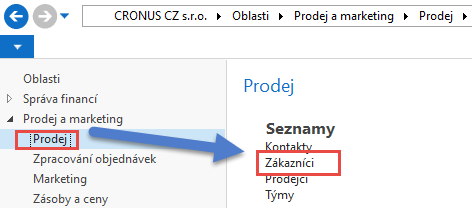 Seznam 
zákazníků
Další snímek
Seznam zákazníků
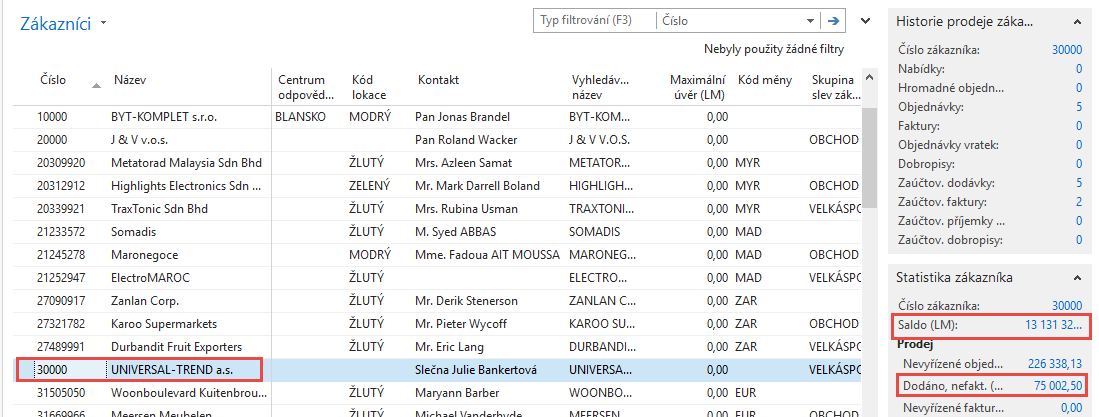 Prohlédněte si pole Saldo (vypočítávané pole) a vysvětlete původ této částky!
Prohlédněte historii obchodních případů!  Pro otevření karty použijte ikonu Úprava!
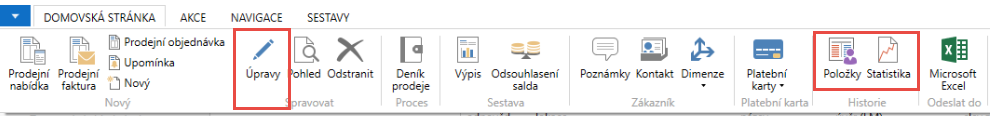 Jak otevřít jednu kartu 
Zákazníka
Karta zákazníka
Prohlédněte následující záložky této karty :
Obecné  - základní pole  (Země, Oblast, Prodejce, Saldo, Maximální úvěr,....)
Adresa a Kontakt  - (e-mail, Kód jazyka…)
Fakturace – základní pole (Účetní skupiny, Kód měny )
Platby  – základní pole  (Kód platební podmínky )  
Dodávka  –  základní pole  (Skladová lokace)
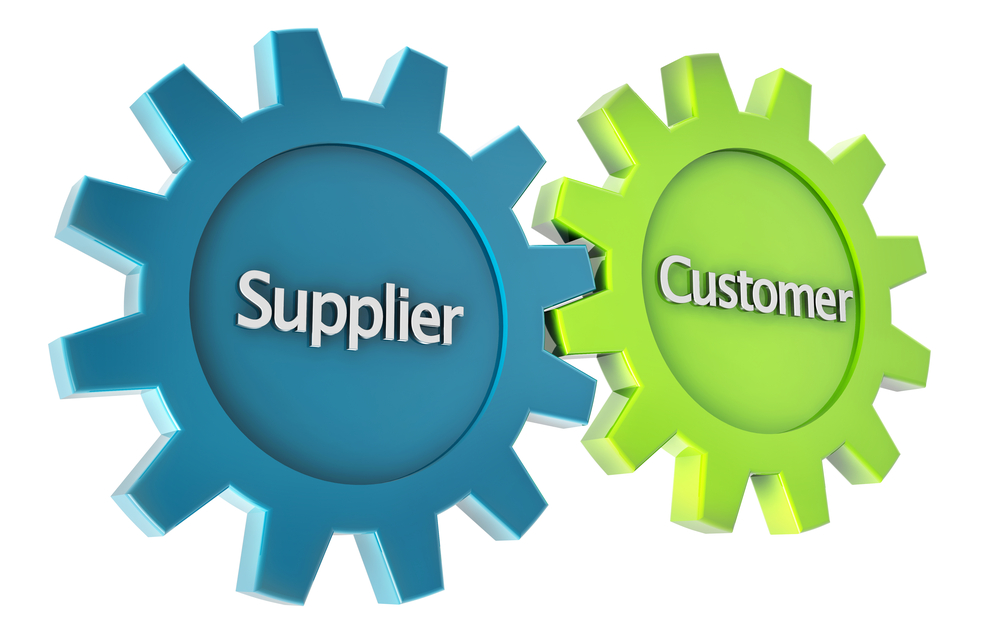 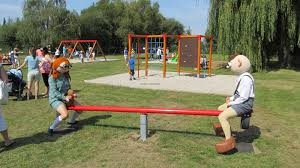 Udržení rovnováhy
 mezi nabídkou a poptávkou
Účetní skupiny
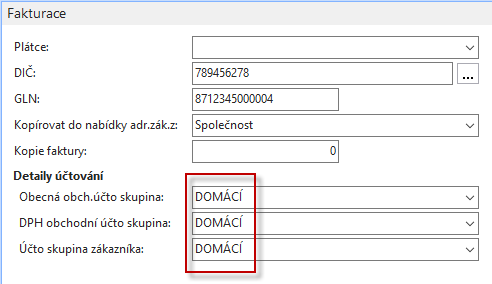 Specifikace účtů, které se při zaúčtování dokladů spojených s prodejem (nákupem)
budou automaticky používat. 
„Rozkliknutí“ pole Obecná obchodní účto skupina s hodnotou Domácí->Pokročilá volba
->Nastavení s použitím standardní ikony ozubeného kolečka
Viz další snímek
Účty spojené s Obecnou obchodní účto skupinouNastavení obecného účtování
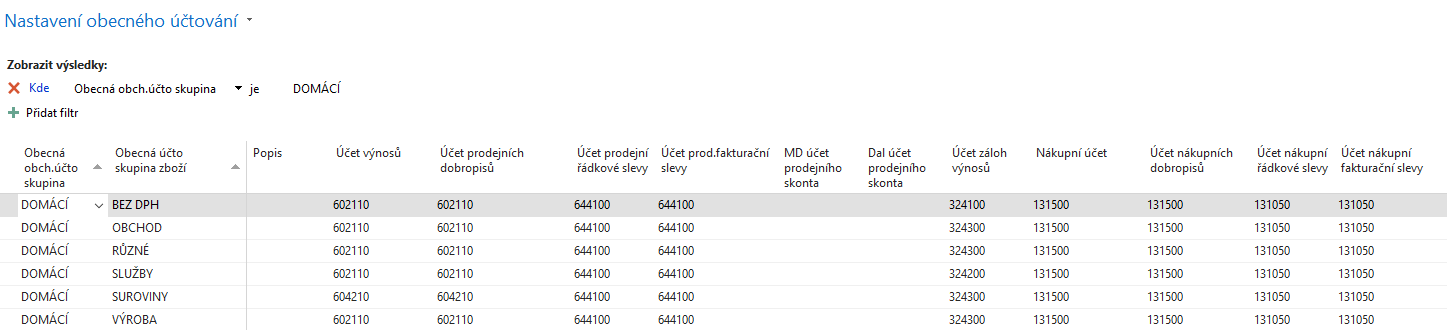 Nastavení DPH a účetních skupin zákazníků
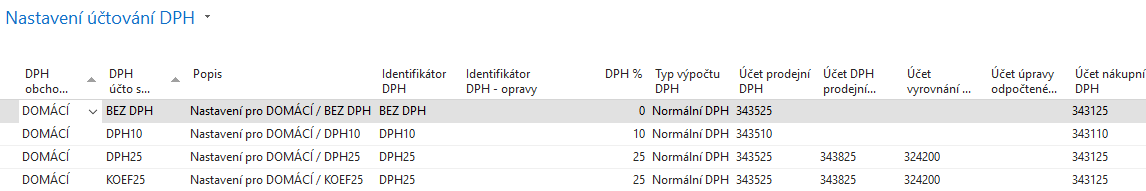 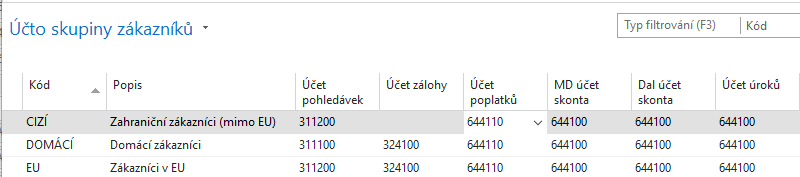 Položky zákazníka
Ctrl-F7
Položky 
zákazníka
Karta  zákazníka
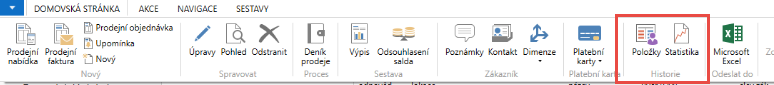 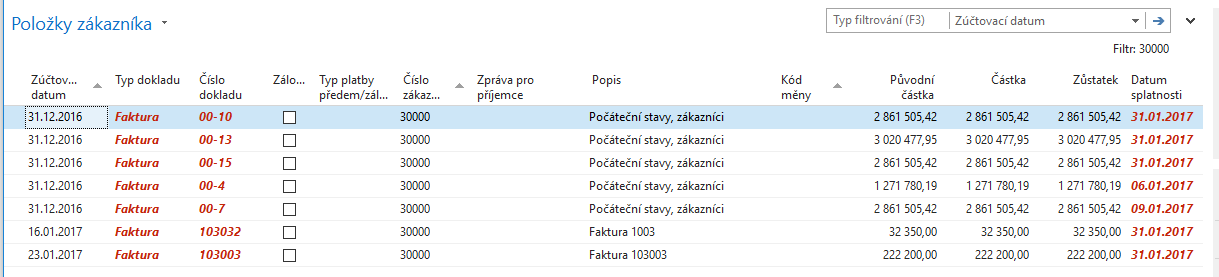 Pracovní datum , Platební podmínky
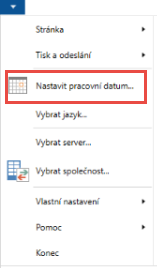 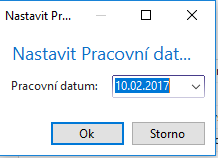 Karta zákazníka
Některé 
parametry 
řídící obchodní 
případy
Záložka Platby karty Zákazníka
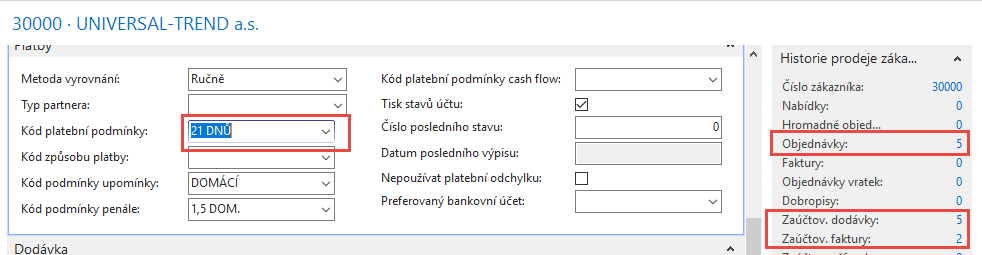 Položky zákazníka  (nasazený filtr pouze na faktury po splatnosti)
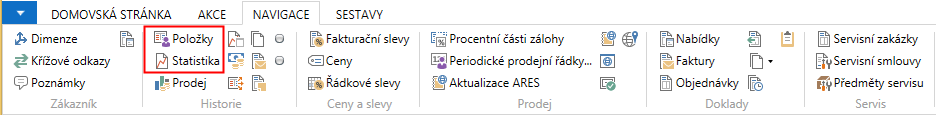 Karta 
zákazníka
Karta 
zákazníka
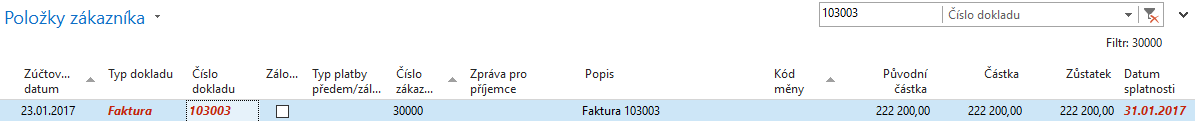 Využijte funkci Navigovat umožňující zobrazit dokument (zaúčtovanou fakturu)
Další snímek
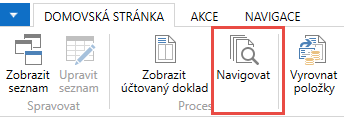 Hledaná faktura-Navigace
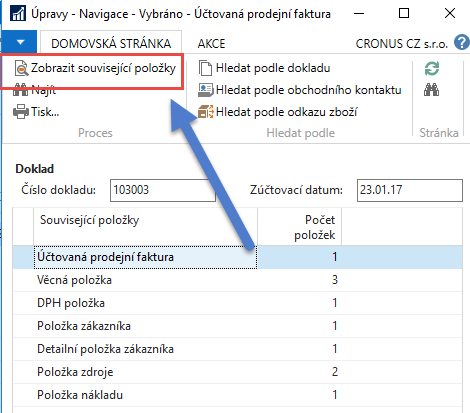 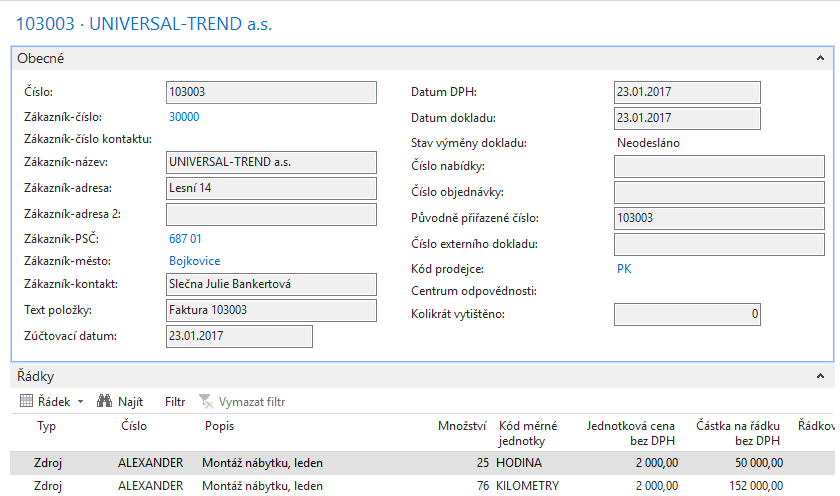 Seznam zboží
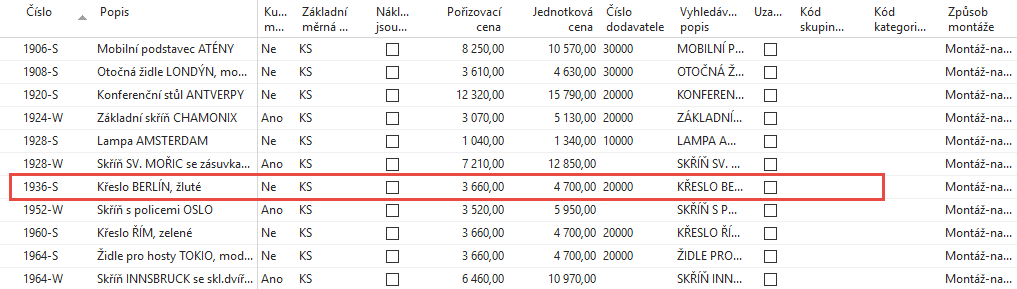 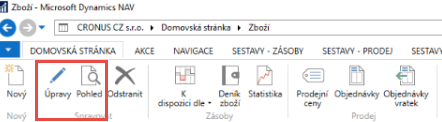 Karta zboží-záložka Zásoby
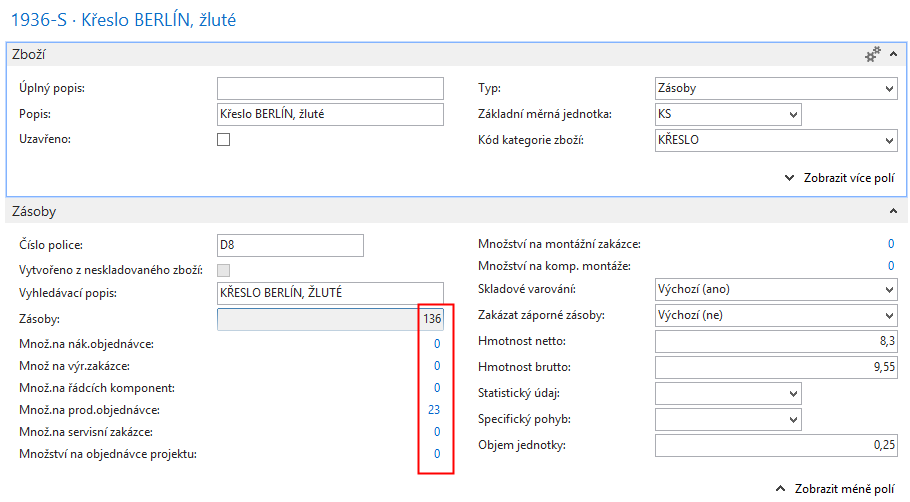 Karta zboží-záložky Cena & Účtování  a Ceny & Prodeje
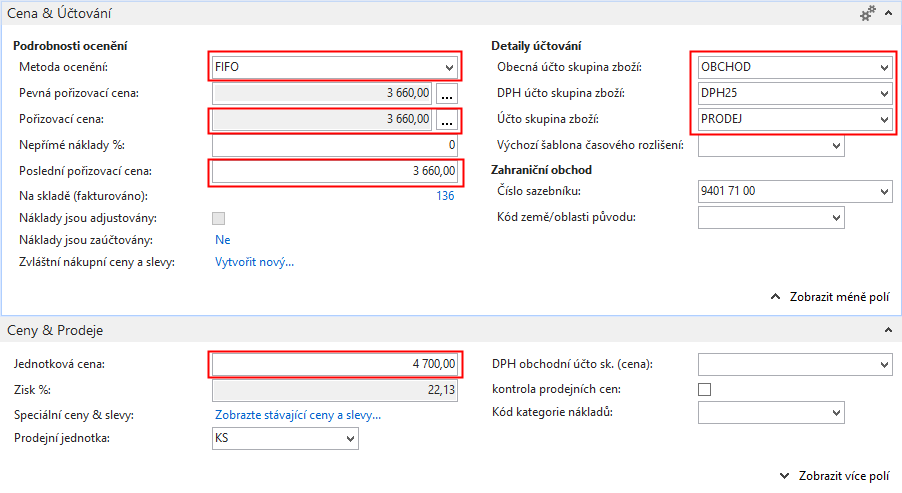 Metoda ocenění - teoretický úvod(není zatím prezentováno na databázi vyučujícího ani na databázích studentů)
Vybraná Metoda ocenění určuje způsob, kterým program vypočte Pořizovací cenu 
Podle základního pravidla je hodnota v poli Pořizovací cena na kartě zboží založena na pevných nákladech zboží s metodou ocenění Pevná cena. Pro zboží se všemi ostatními metodami ocenění (FIFO,..) je založena na výpočtu zásob na skladě (fakturované náklady a očekávané náklady) vydělených množstvím zboží na skladě.
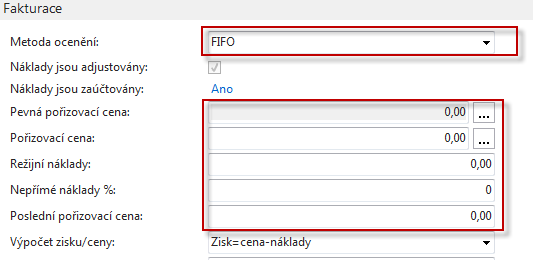 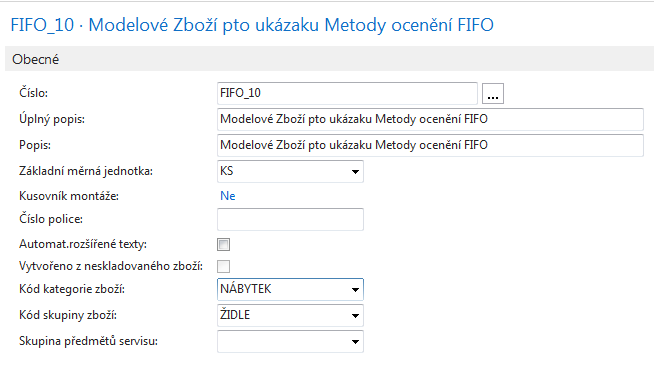 Po namodelování příkladu byla vytvořena karta s číslem FIFO-10.
Byly provedeny dva nákupy za různé ceny pořízení  v různých časech 
(ukázka nákupů není předmětem této prezentace - bude použito později 
v  rozšířené lekci Nákup)
Položky zboží a pole Pořizovací cena
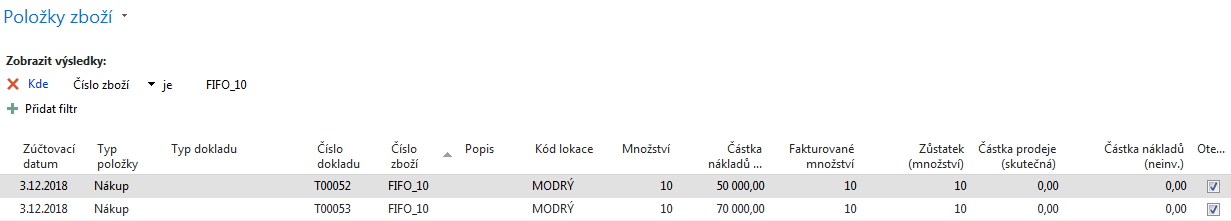 Po registraci nákupů :  10 ks po 5000 Kč a  10 ks  po 7000 Kč
Přehled pořizovací ceny z Karty Zboží – pole Pořizovací cena
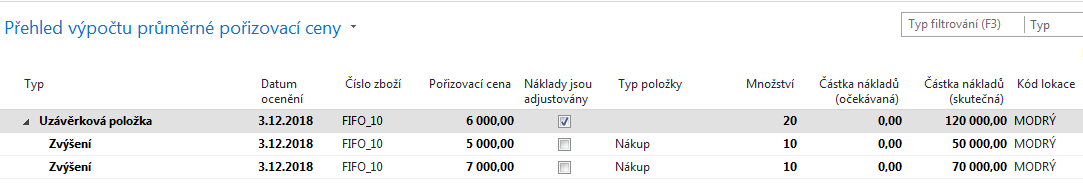 50000+70000=120 000 a 120000/20=6000->průměrná cena (uzávěrková hodnota)
Pokud provedeme jeden prodej 11 ks budeme mít vedle dvou položek zboží typu
 Nákup i jednu položku zboží typu Prodej
(ukázka samotného prodeje bude předmětem této prezentace později )
Viz další obrázek
Položky zboží a pole Pořizovací cena
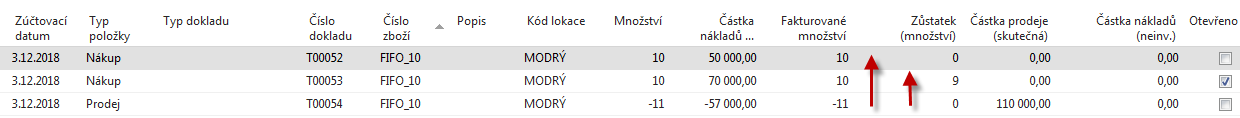 1
2
Ze skladu odepsáno (vyrovnáno) 10 ks po 5000 Kč (akce 1) a 1 ks po 7000 Kč (akce 2).
Je vidět, že zde se vyrovnávají pohyby podle principu FIFO.
(ukázka prodeje bude předmětem této prezentace později )
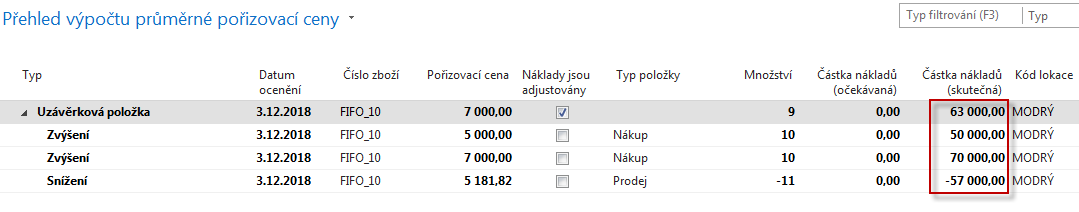 70000+50000=120000 – po 2 nákupech stejného zboží za různé ceny 
a vyrovnání 11ks prodeje 120000-(50000+7000)=120000-57000= 63000
                                        a průměrná cena pak bude 63000/9=7000
10 ks x 5000
1 ks x 7000
Karta zboží-záložka Doplnění
Vyrobit-na-sklad (MTS)
Vyrobit-na-objednávku (MTO)
Nákup, Výroba, Montáž
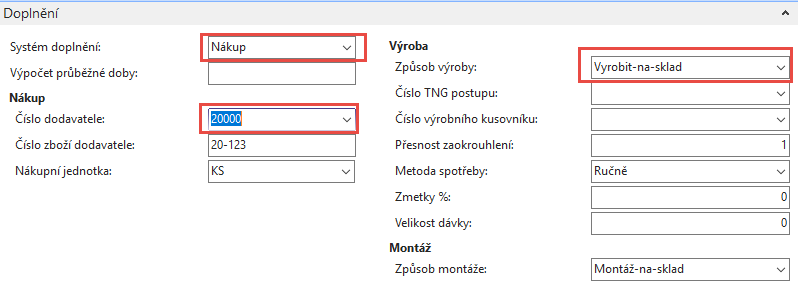 Položky zboží
Karta 
zboží
Ctrl-F7
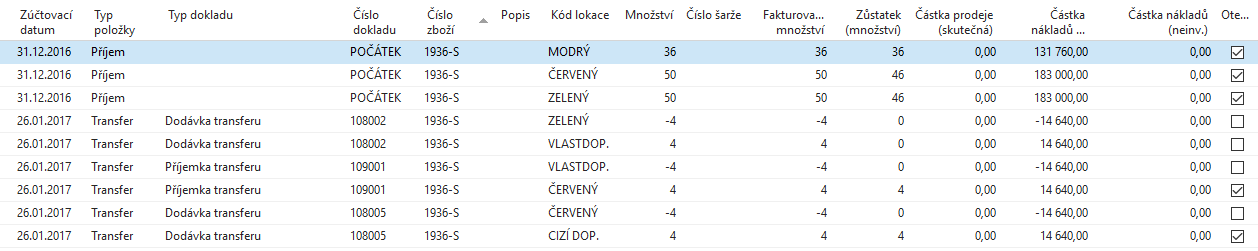 Typy položek zboží : Nákup, Prodej, Příjem, Výdej, Spotřeba, Výroba, Transfer
Vytvoření prodejní objednávky (PO)
Zákazník
Ctrl-N
Hlavička PO
Doplnit množství  !!!
Řádek (řádky)  PO
3
Zboží
Vytvoření PO v systému MS Dynamics NAV 2018
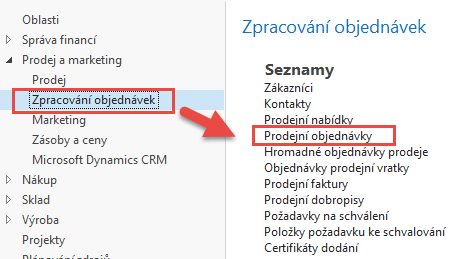 Seznam existujících PO, které nebyly zatím zaúčtovány
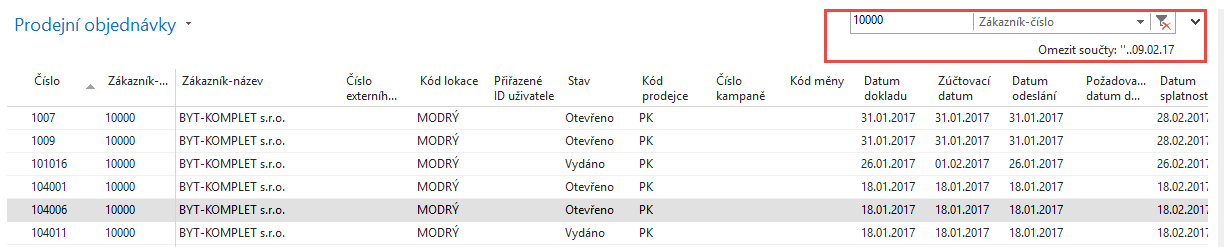 PO- nová prodejní objednávka
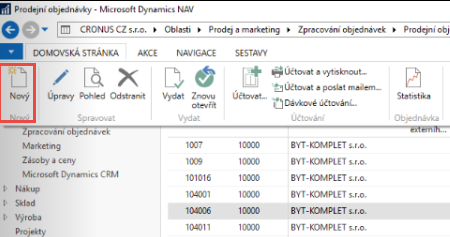 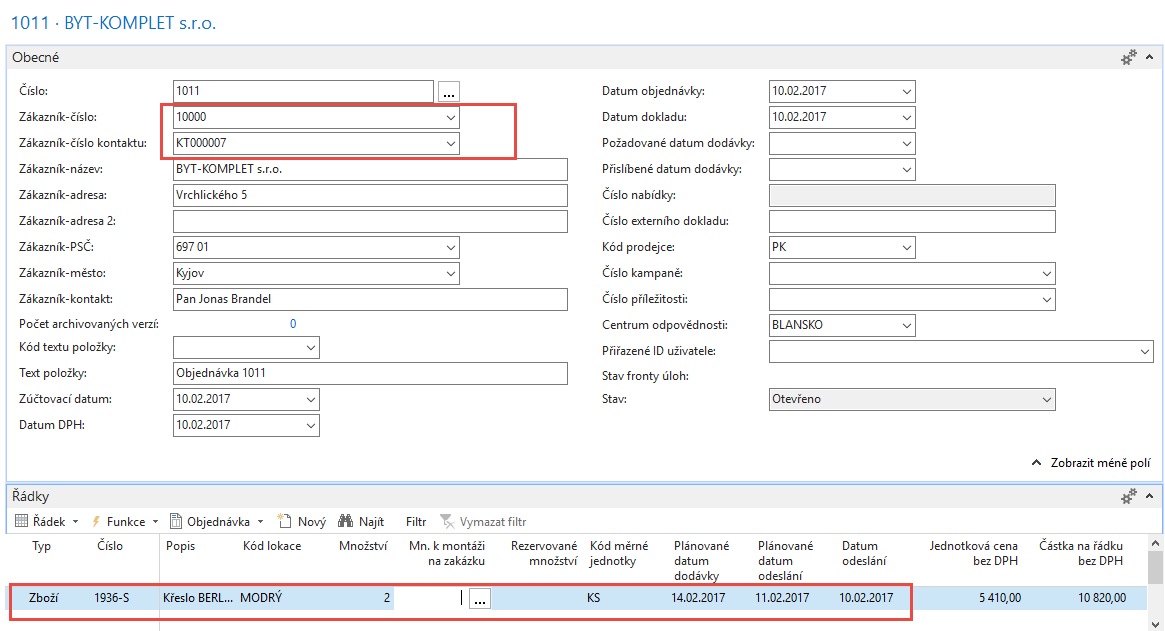 PO – data(K zadávání dat využívejte myš klávesu F4- obdobně jako v PWP Nákup)
Viz další  snímek
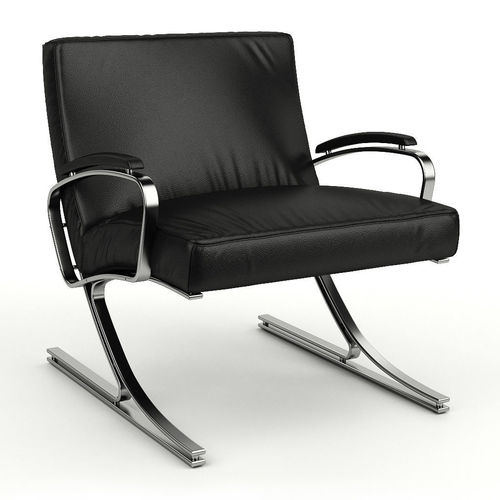 Varování
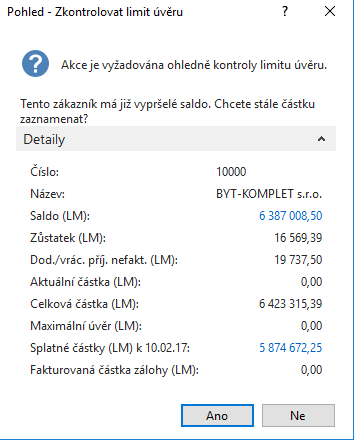 Vysvětlení termínu Limit úvěru !
Nastavení prodeje
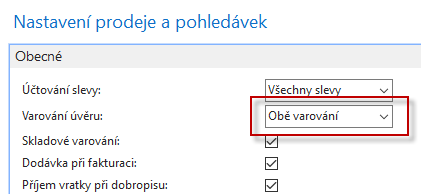 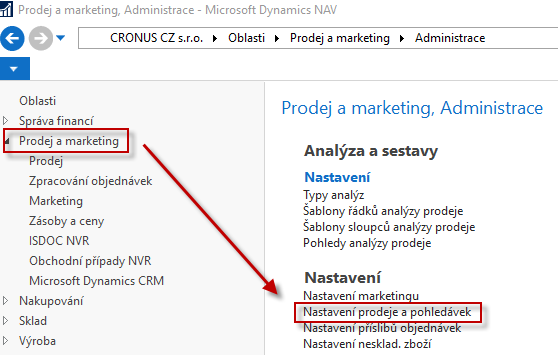 Bez varování 
Limit úvěru
Splatné saldo 
Obě varování
PO->Tisk (náhled) ikonou Tisk
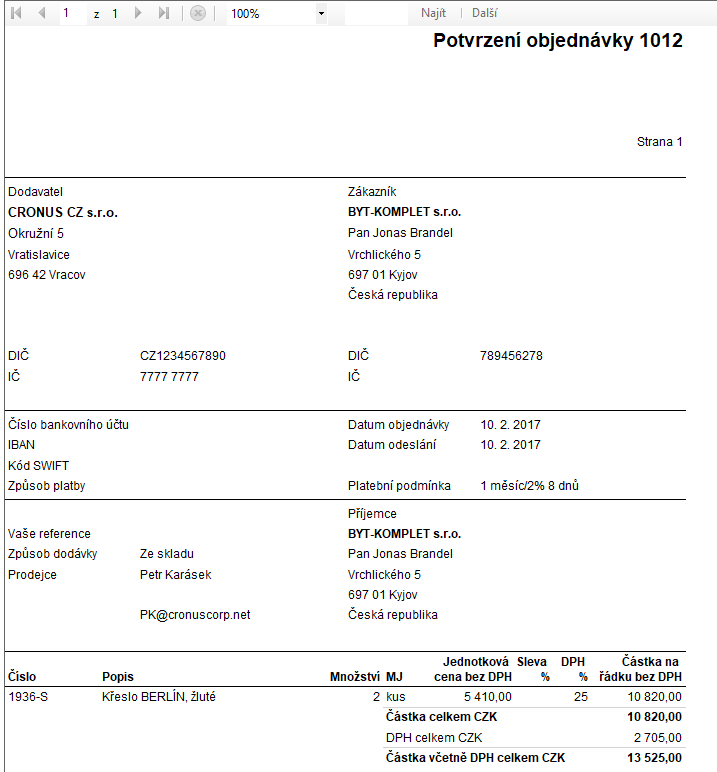 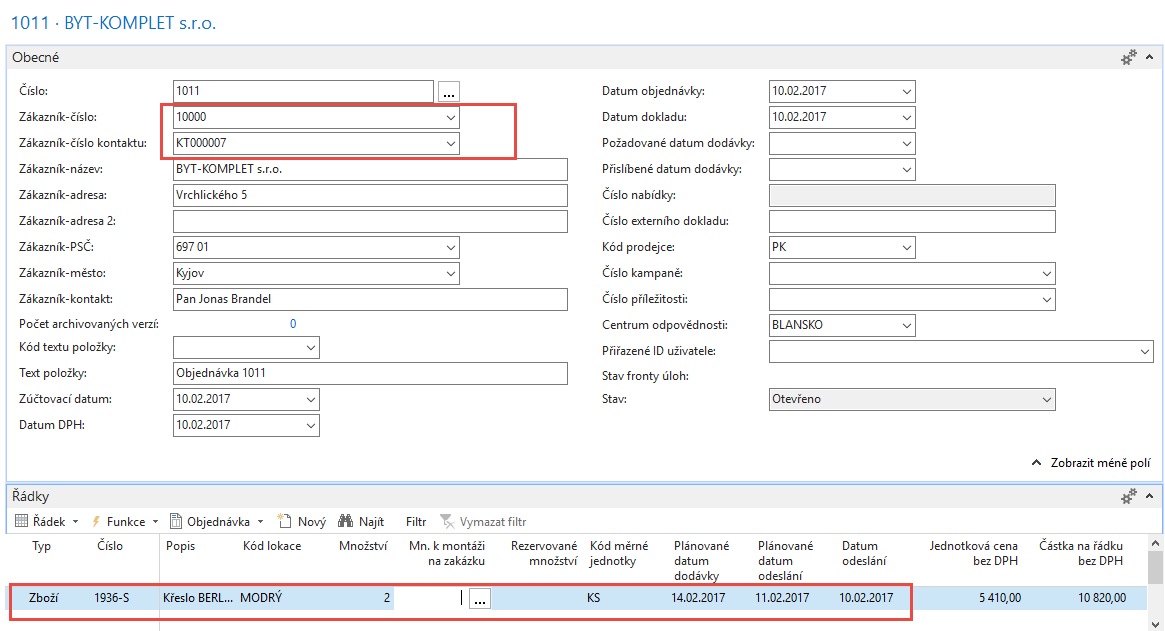 Zaúčtování PO s pomocí F9 (nebo ikony Účtovat)
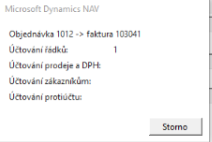 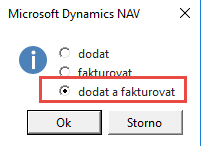 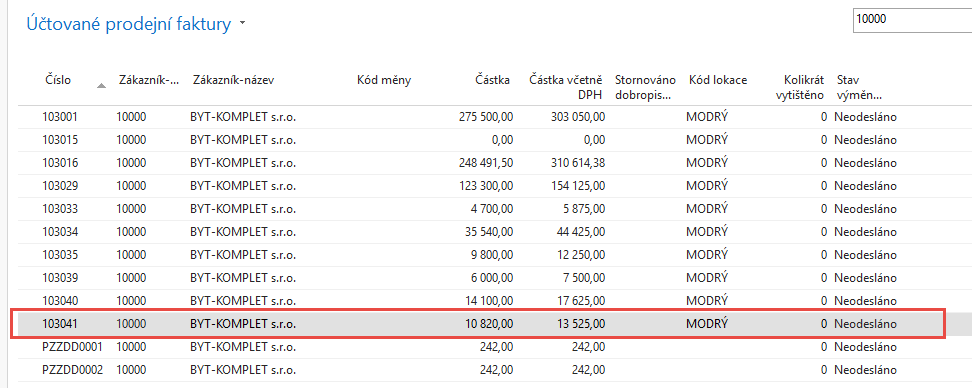 Položky zákazníka
Karta 
zákazníka
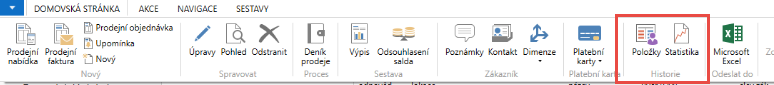 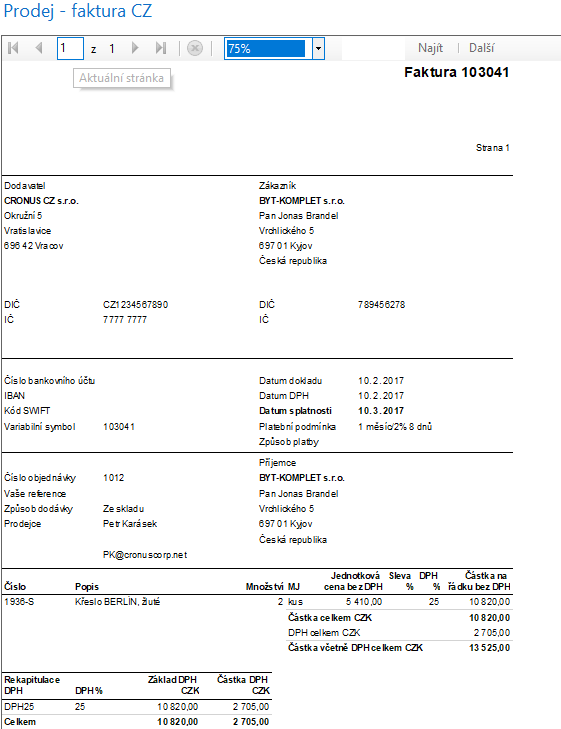 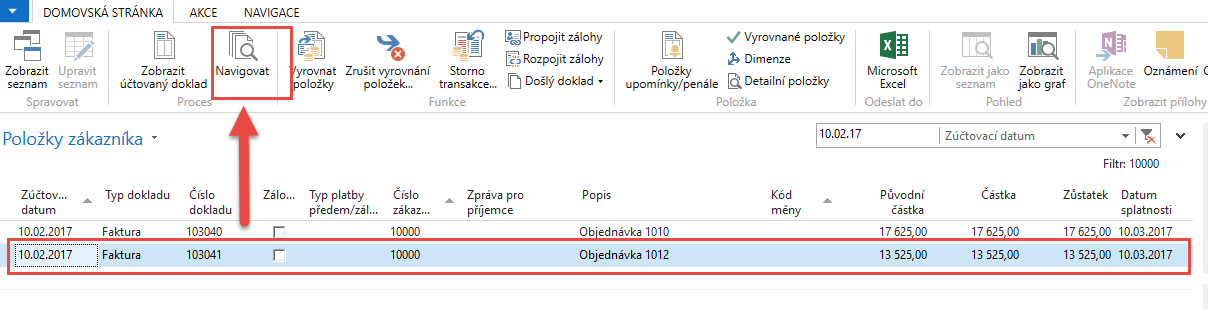 Další snímek
Položky zboží
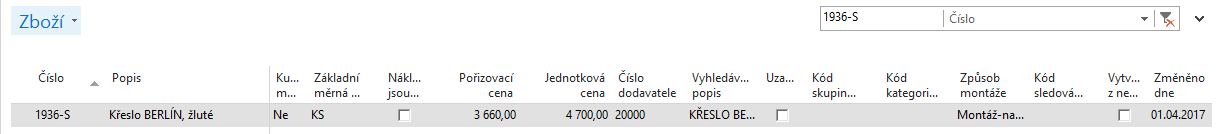 Ctrl-F7
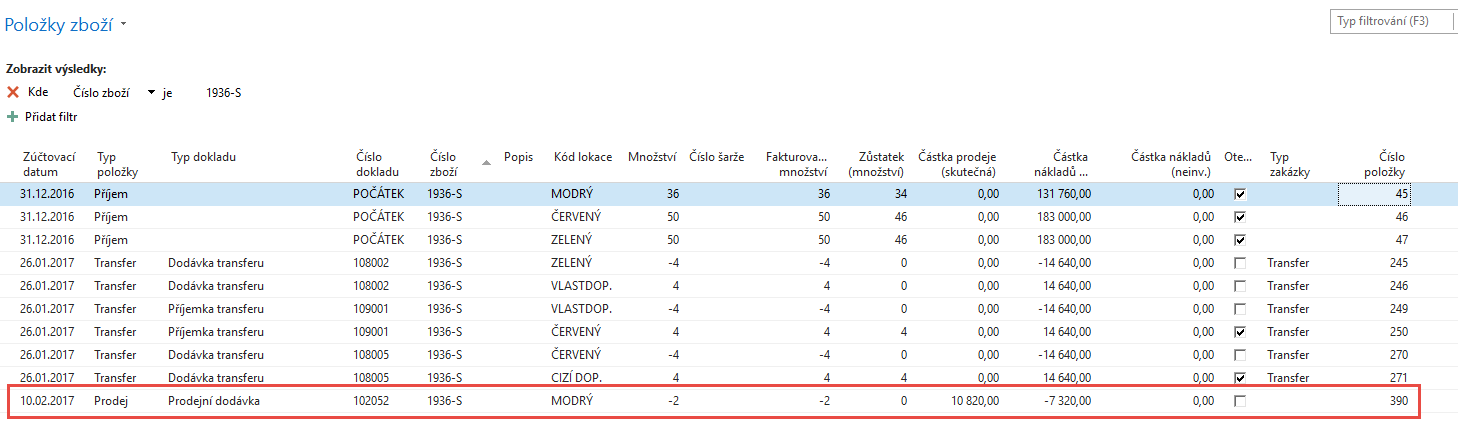 General Ledger (home study)
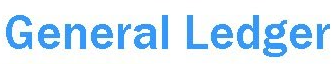 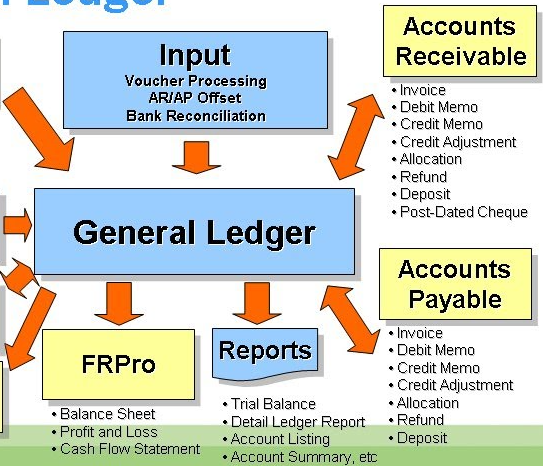 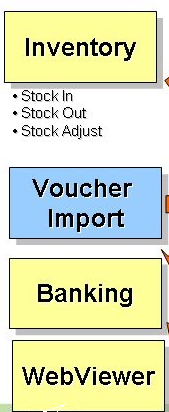 Věcné položky po zaúčtování prodeje (transakce v hlavní knize)
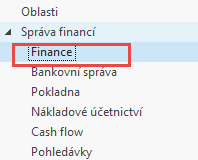 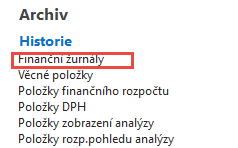 Přechod  a poslední (první) záznam v žurnálu. Pozice je dána typem třídění
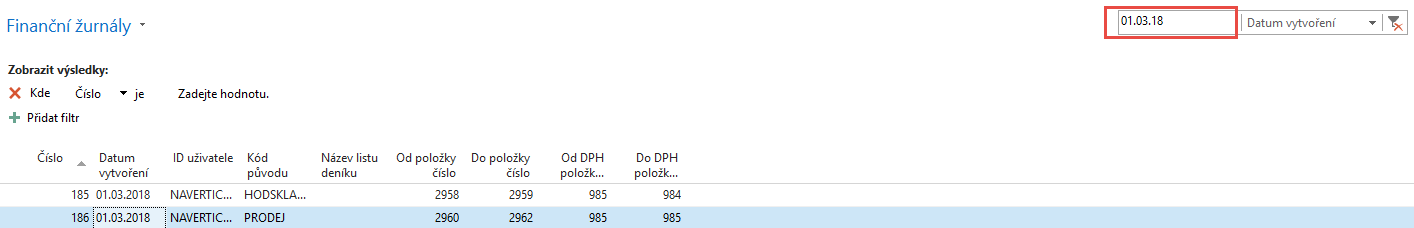 Věcné položky (transakce v hlavní knize)
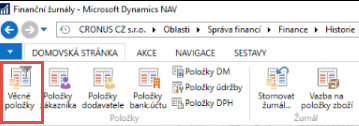 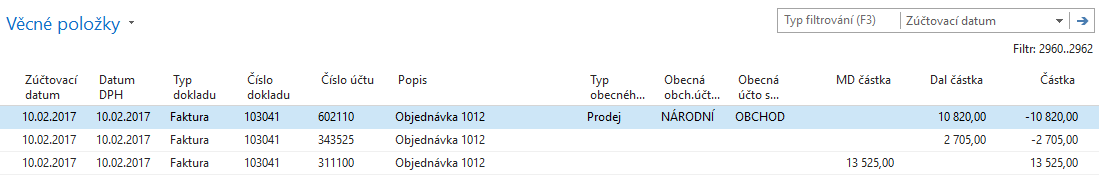 Nezapomenout na syntaxi -> MD (+)  a Dal (-). Kladné znaménko (+) 
se samozřejmě nezobrazuje
Věcné položky (transakce v hlavní knize)
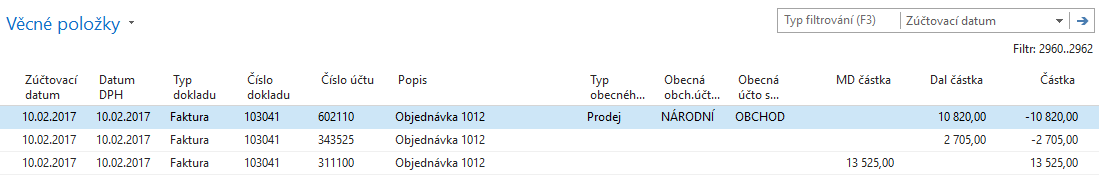 Tržby
              602 110
DPH VAT 25%
         343535
Zákazník
           311 000
2705
13525
10820
Využití navigačního nástroje(již bylo prezentováno v úvodu kurzu)
Přechod na položky zákazníka ze stejné obrazovky, která byla využita na zobrazení věcných položek
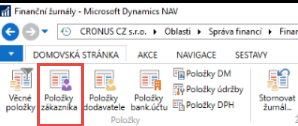 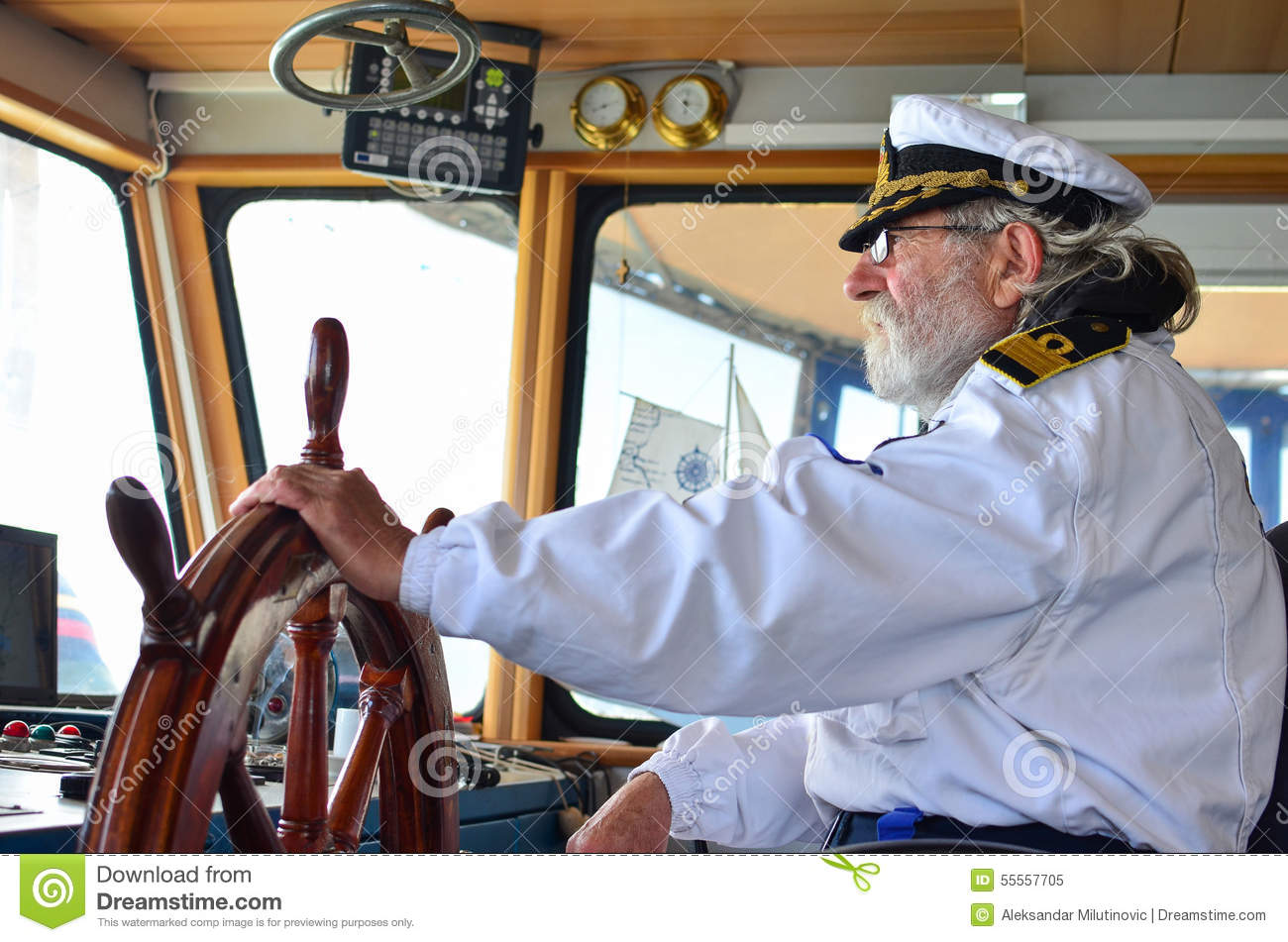 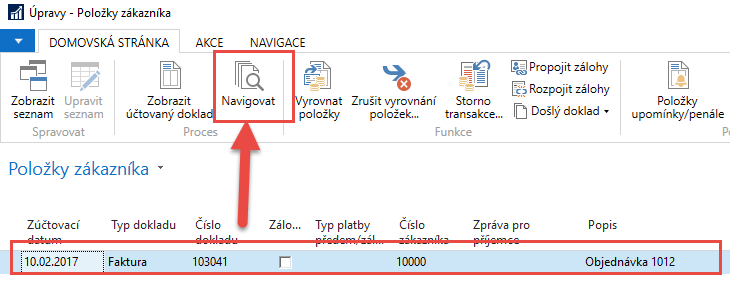 Využití navigačního nástroje
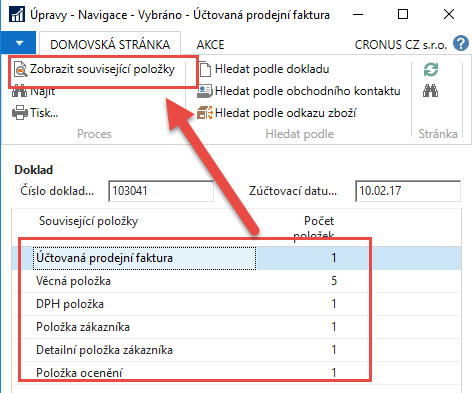 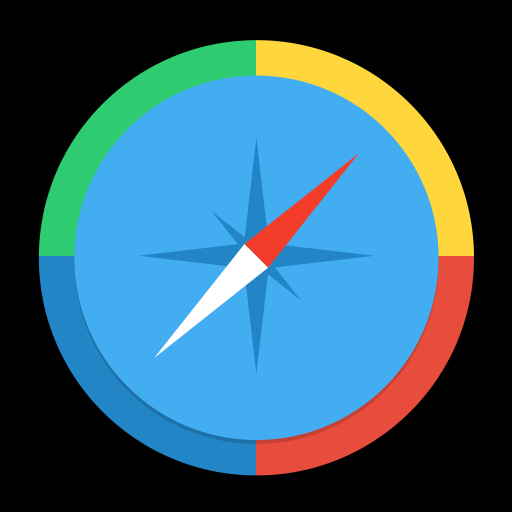 Jeden z možných výsledků navigace
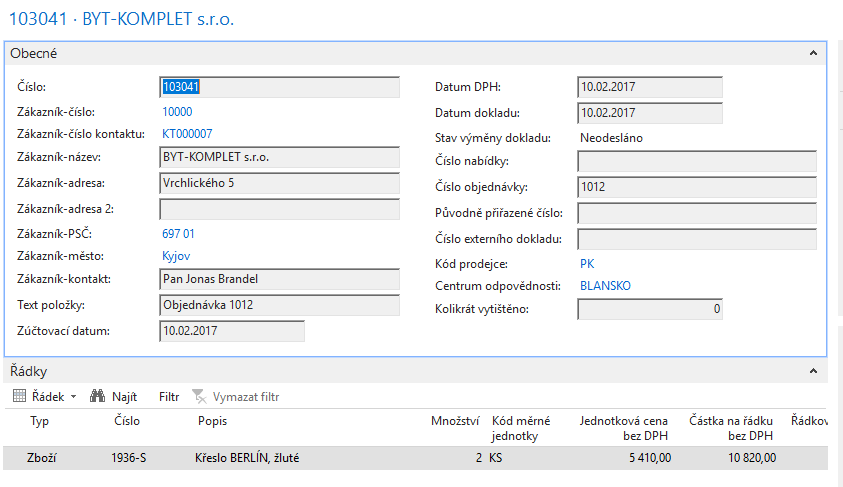 Konec sekce prodej-standardní část kurzu
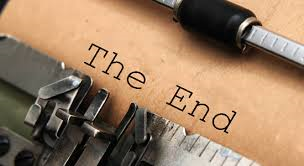 Doplněk PWP prezentace určený pro HOME STUDYBude specifikováno vyučujícím kdy bude potřeba studovat tuto část.Jedná se o rozšířenou úlohu typu Nákup-Prodej  s vazbou na adjustaci skladu, která bude probírána až v kurzu BPH_PIS2 !!!
Viz další snímky
Nastavení pro další příklad (NO-PO)
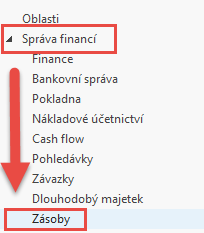 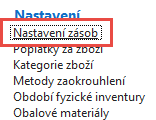 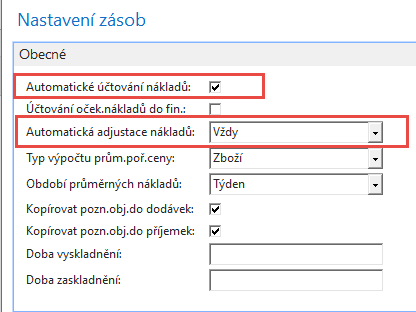 Princip automatického účtování 
nákladů v logistice NAV
bude vysvětlen později v tomto kurzu
Varianta nákupu dvou položek (různá nákupní cena)(obdobný příklad již byl prezentován- toto je určeno pro HOME STUDY)
Výběr zboží ze seznamu, kde není zatím žádný pohyb (80208- Myš)
Místo nákupní objednávky využijeme Deník zboží (není zde specifikovaný dodavatel)
kde nakoupíme 10 ks za 10 Kč a 10 ks za 20 Kč.
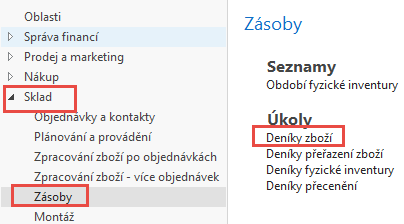 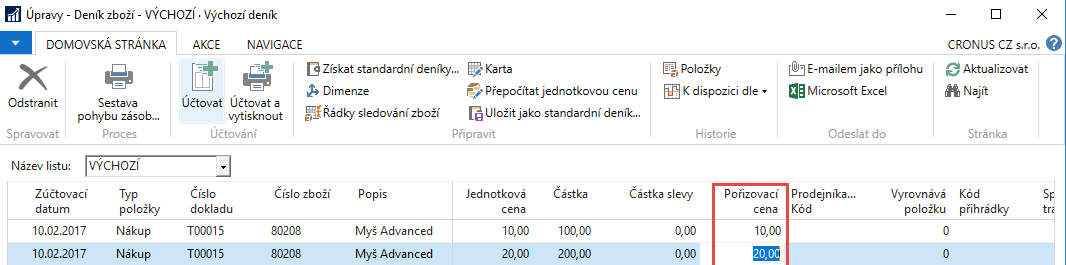 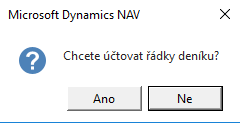 F9
Karta zboží po zaúčtování deníku zboží
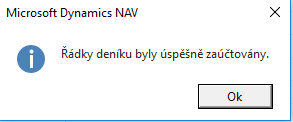 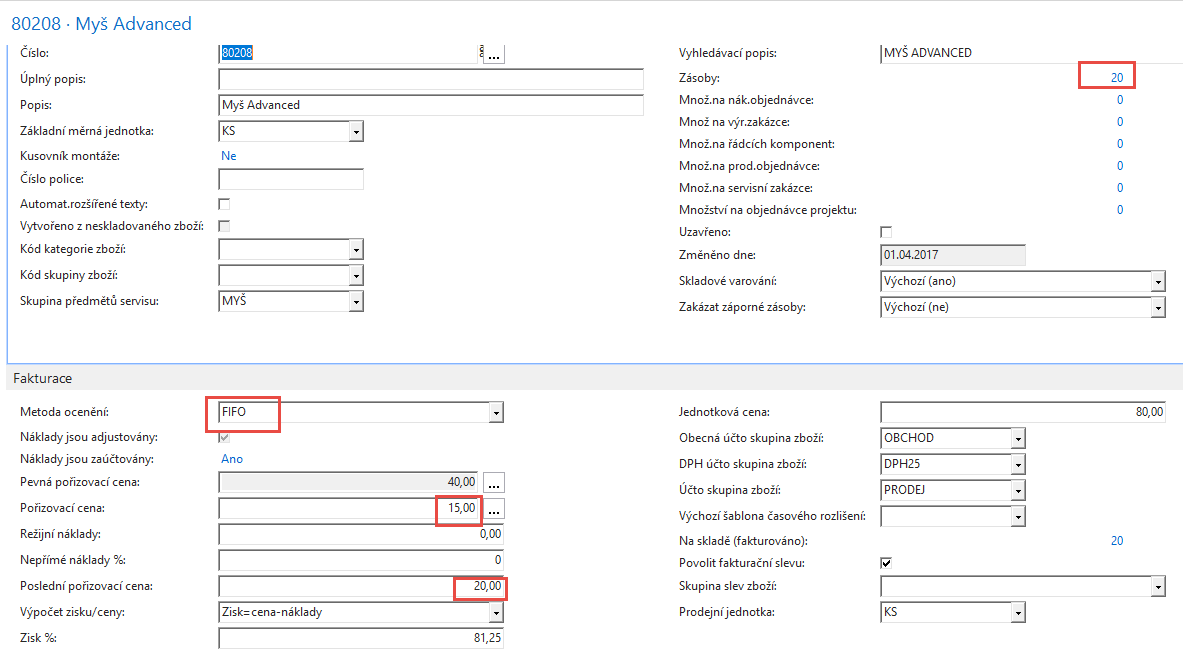 300=(100+200)/20=15
Rozpad ceny pořízení
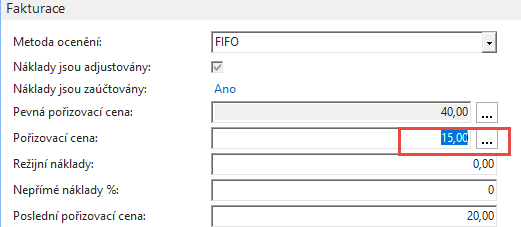 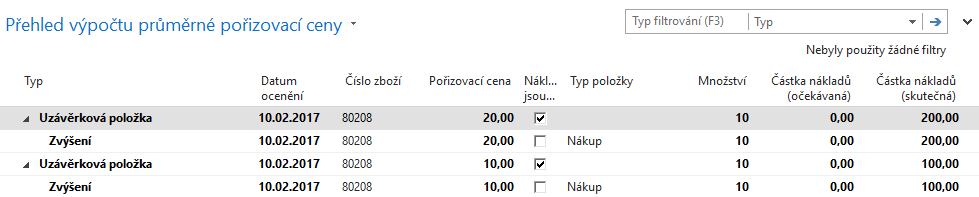 Položky zboží
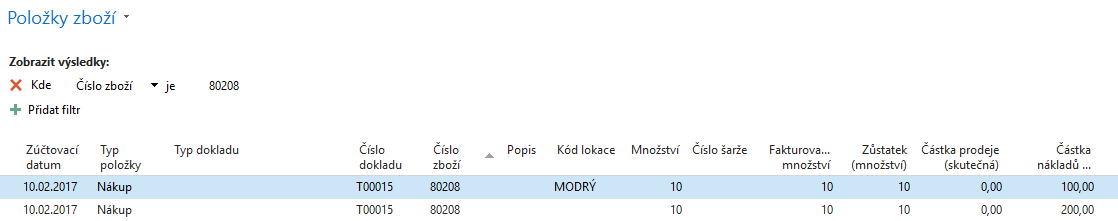 Pozor : 10 ks bylo naskladněno za 10 Kč na lokaci Modrý a 10 ks bylo naskladněno 
bez označení lokace!!! Což byla opomenutí autora, který vytvářel model. Takže 
autor převedl s pomocí deníku přeřazení 10 ks z neoznačené lokace v nákupní
ceně 20 Kč na lokaci Modrý.  Tento princip bude probírán v kurzu BPH_PIS2 
a v sekci Transfery zboží (viz kurz BPH_PIS1).
Prodej 11ks zboží s pomocí deníku zboží
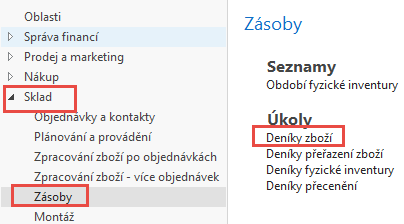 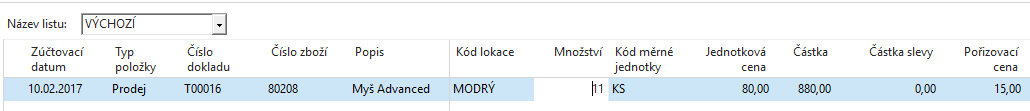 Cena pořízení je  v deníku automaticky dopočítána jako (20+10)/2=15. 
Systém v průběhu zaúčtování (F9) vyrovná 10 ks za cenu 10 Kč
a 1 ks za cenu pořízení 20 Kč. Obdobný princip byl již ukázán ve standardní
části této PWP prezentace.
Položky zboží
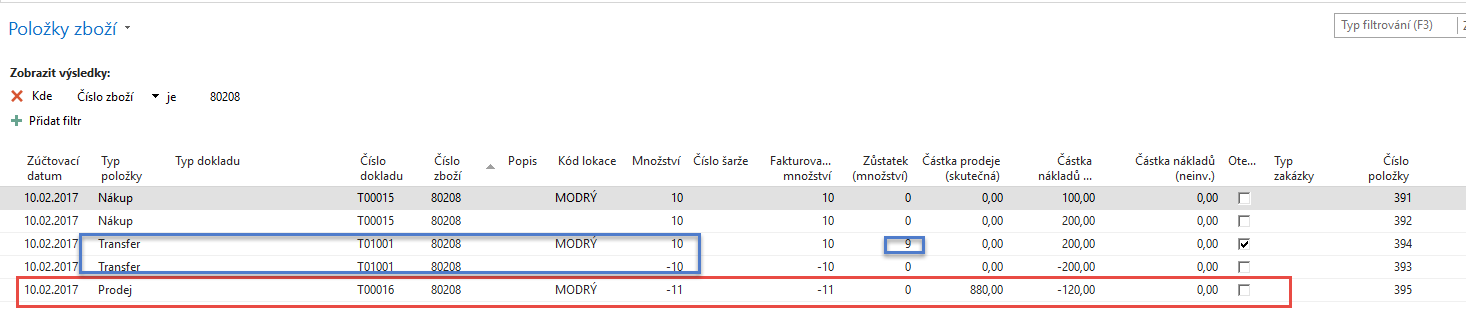 Náklad na prodané zboží je 120=10*10 Kč+1*20 Kč.
Pozor na skutečnost, že před prodejem byl proveden Transfer
na skladovou lokaci  Modrý , takže k vyrovnání jednoho ks zboží 80208 
byla  místo položky typu Nákup využita položka typu Transfer. Což princip
příkladu nenarušuje.
Rozpad ceny pořízení
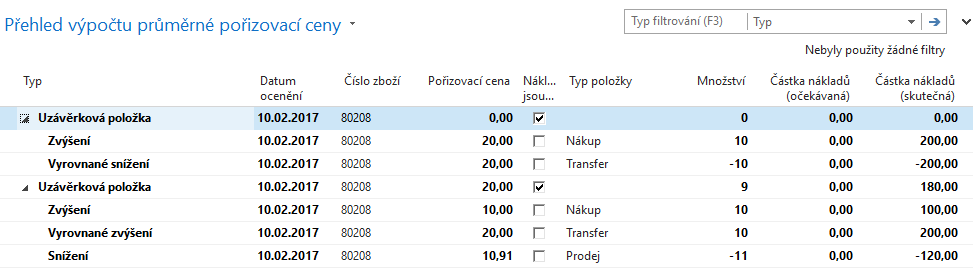 Kde 10,91=120/11
Položky ocenění – prodej
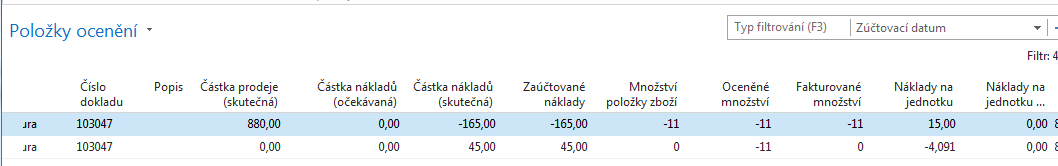 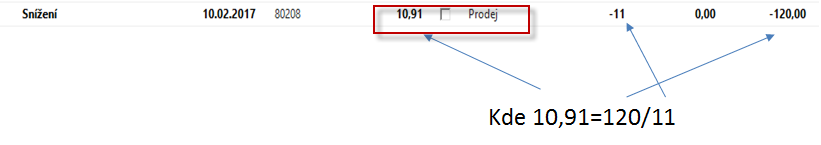 Prodej = -11*15 = -165 , kde 15=(100+200)/2-po nákupu dvou položek
-165+45=120 = 10*10+1*20 
45/11=4,091 
15-4,092=10,91
Náklad na prodané zboží je 120=10*10 Kč+1*20 Kč
Věcné položky
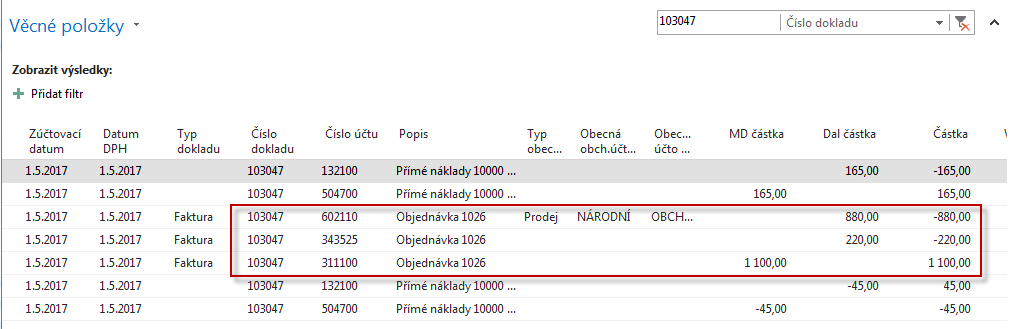 Prodej = -11*15 = -165 , kde 15=(100+200)/2
-165+45=120 = 10*10+1*20 
45/11=4,091 
15-4,092=10,91
Konec sekce prodej(varianta podzimní semestr 2021 pro opakování)
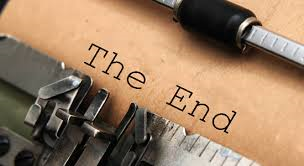